Sra Fortín
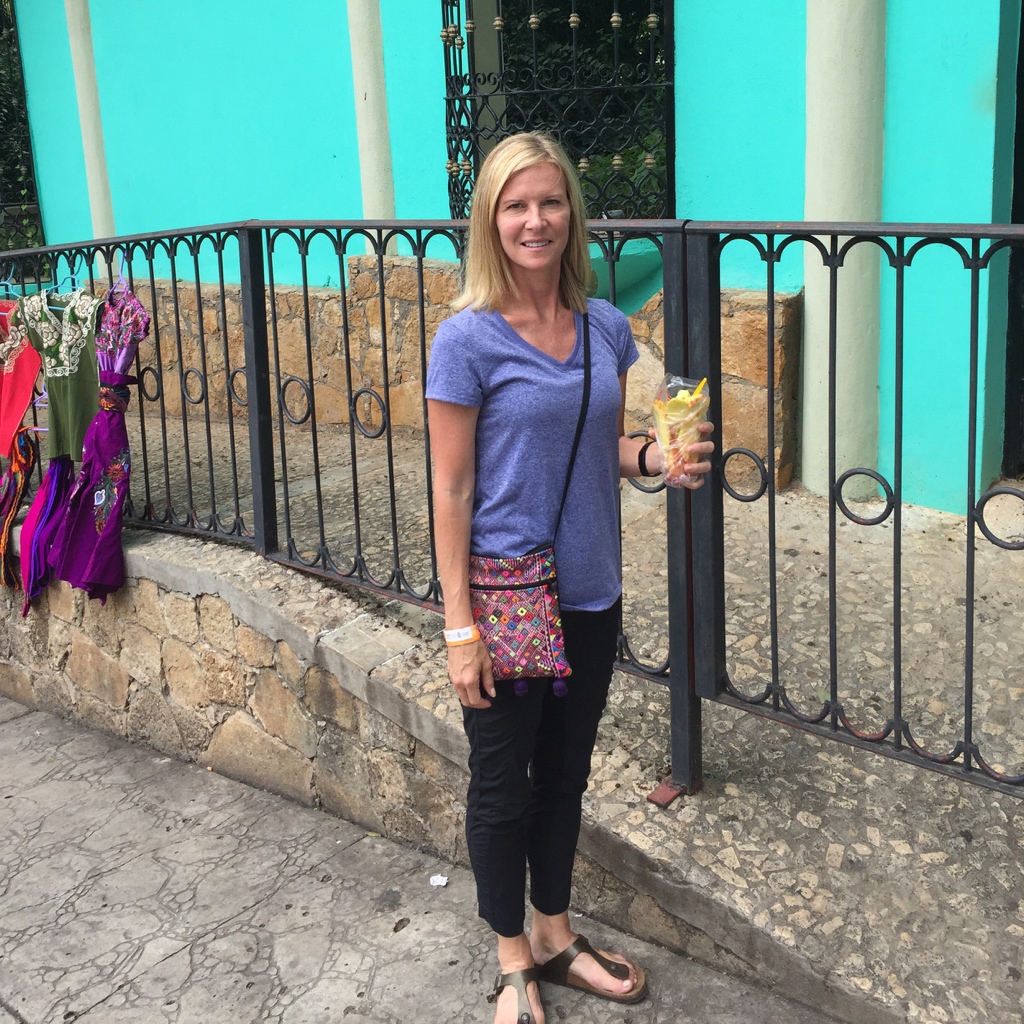 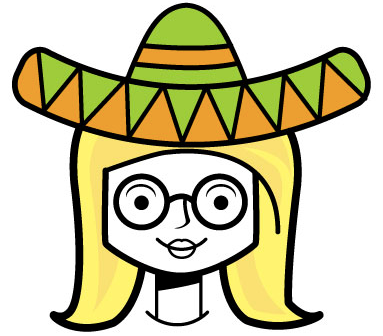 Tu profesora de español.
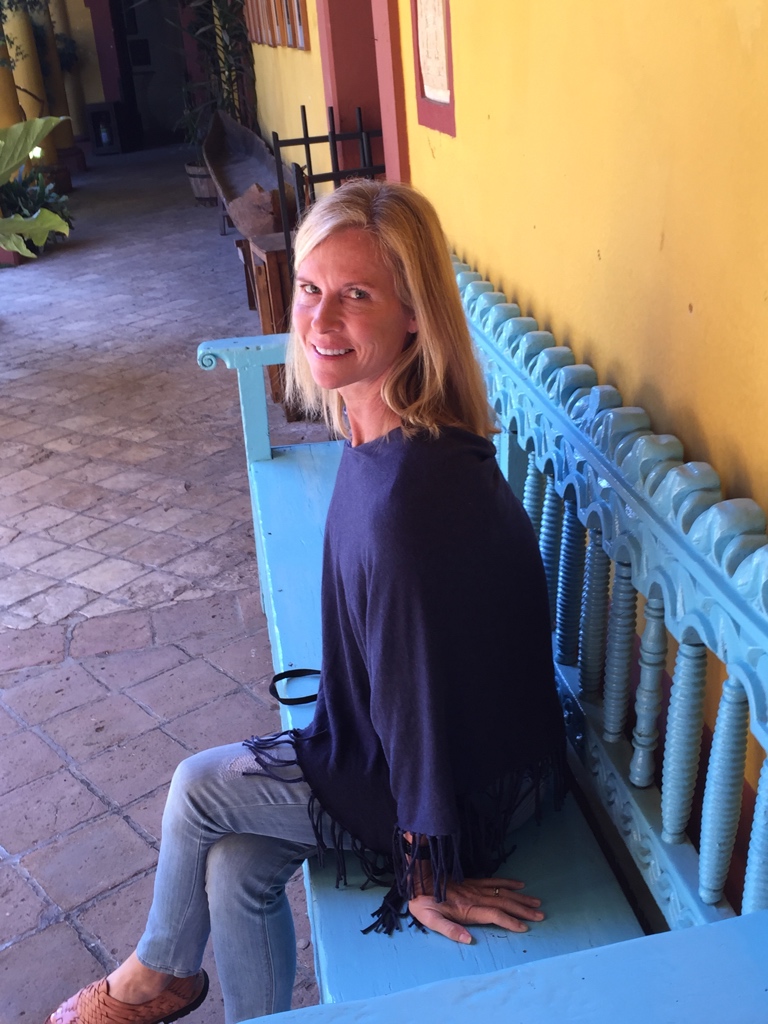 Estoy en Chiapas, México.
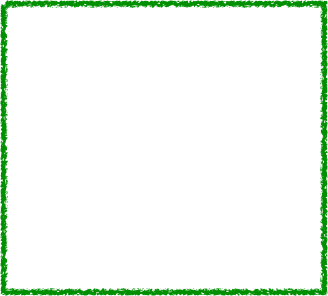 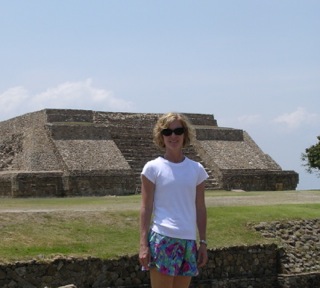 Me  llamo Catherine Fortín.
¿Cómo te llamas?
Me llamo Caterina Fortin.
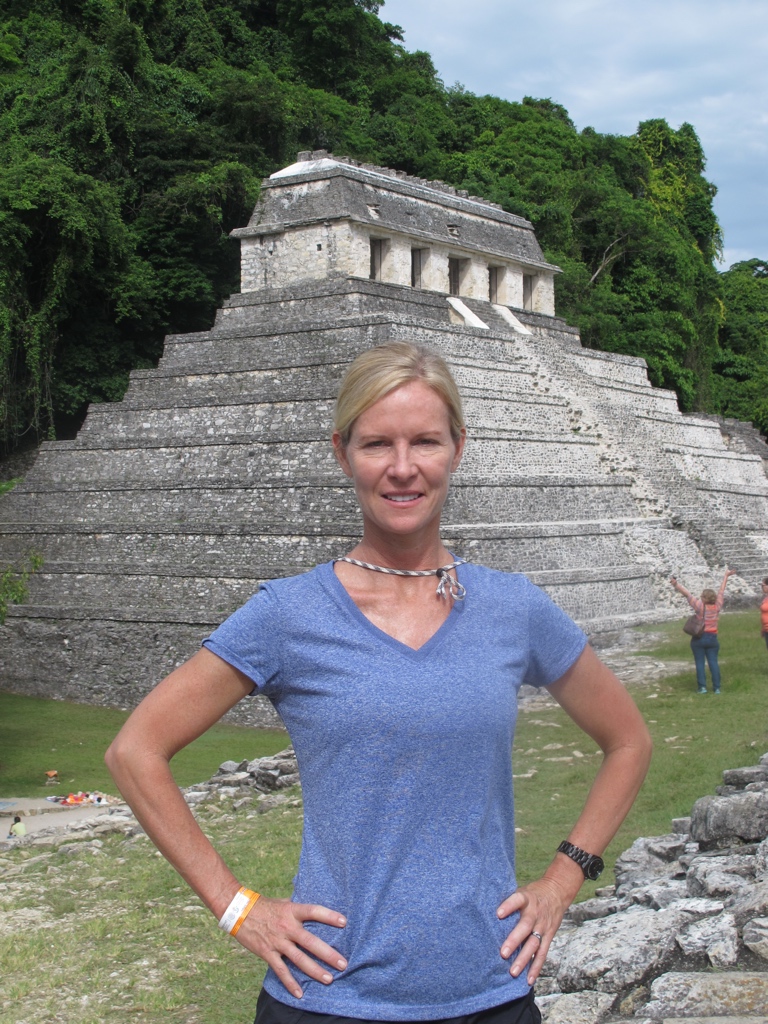 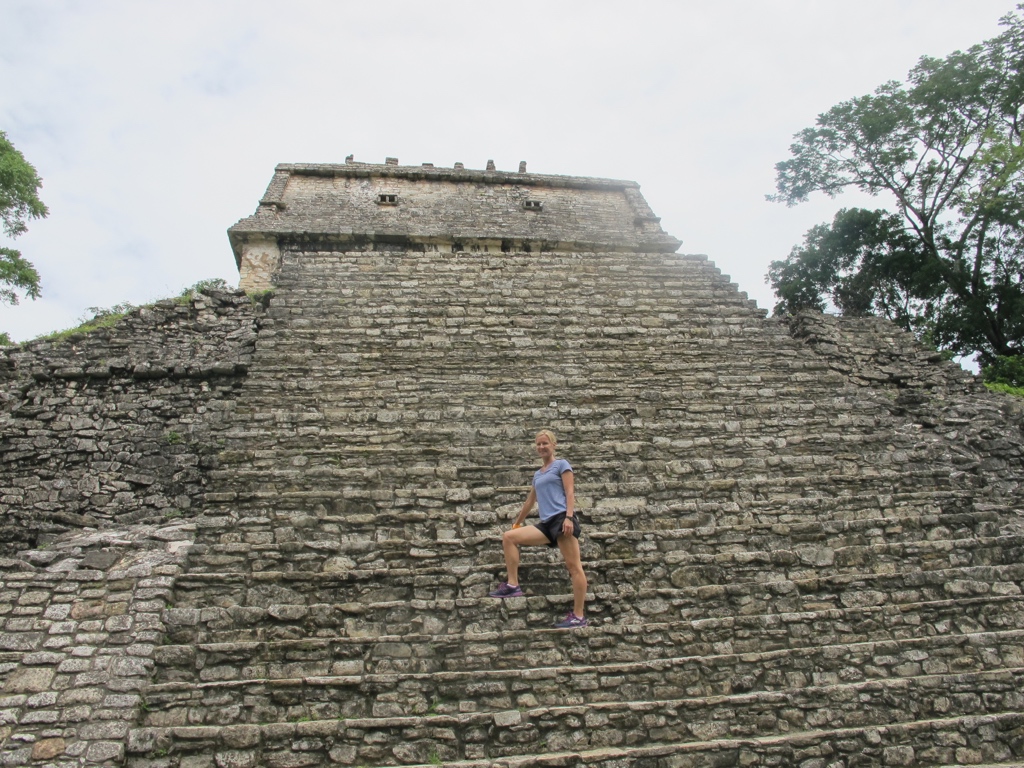 Estoy en Monte Albán, México.
Estoy en Palenque, México
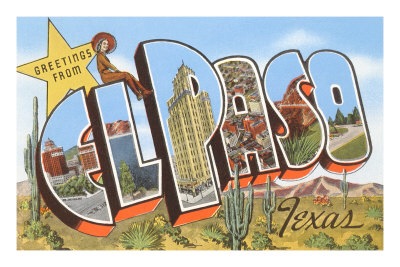 Yo soy de El Paso, Texas.
¿De dónde eres tú?
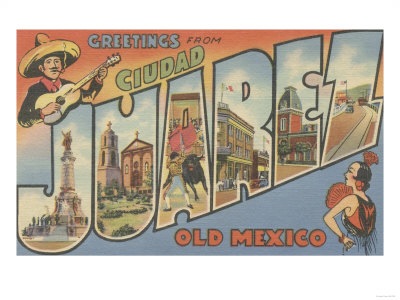 El Paso está al lado de Juárez, México
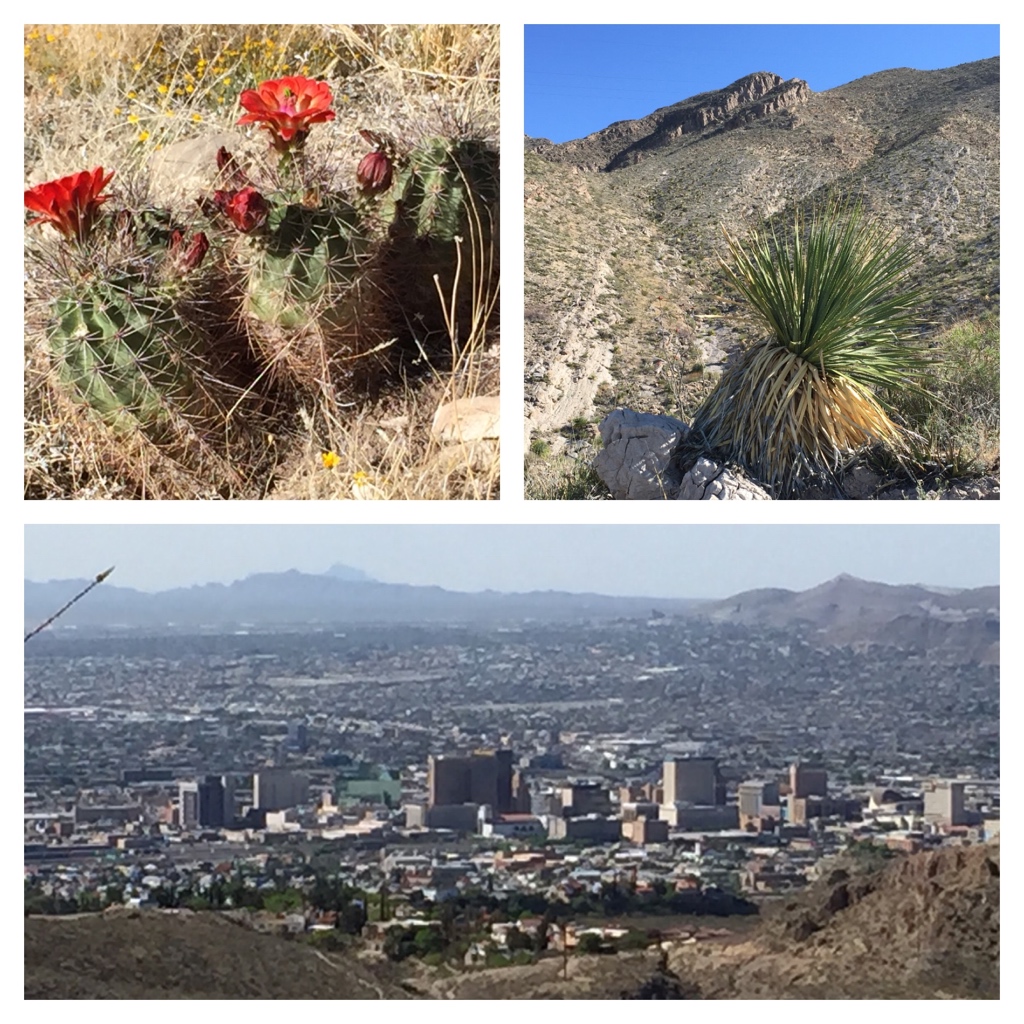 El Paso está en las fronteras de Texas, México, y New Mexico.
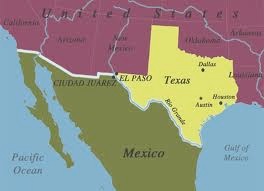 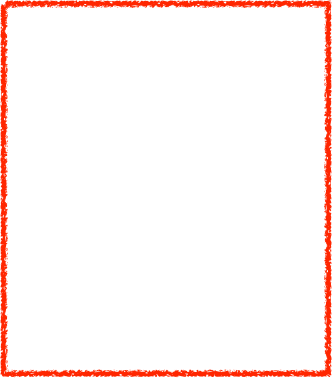 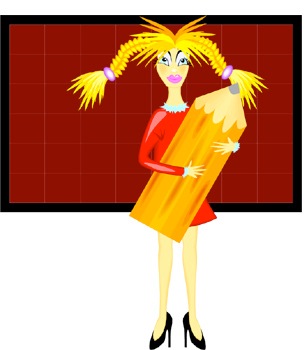 Yo soy alta y rubia.  Yo soy profesora.

¿Cómo eres tú?
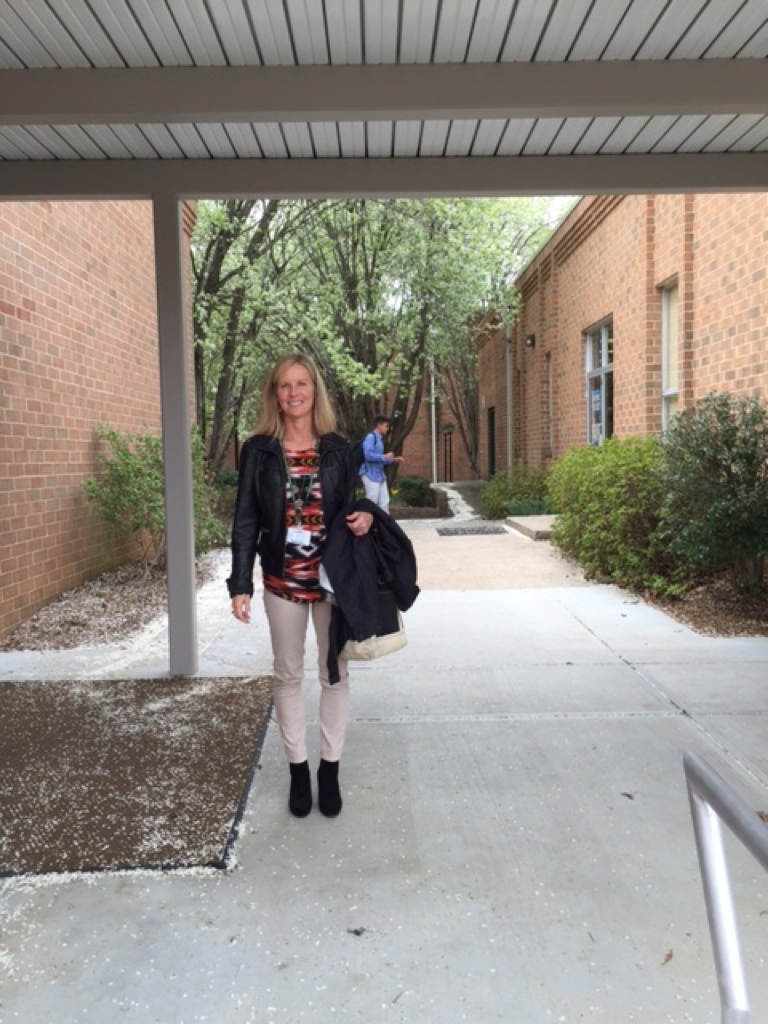 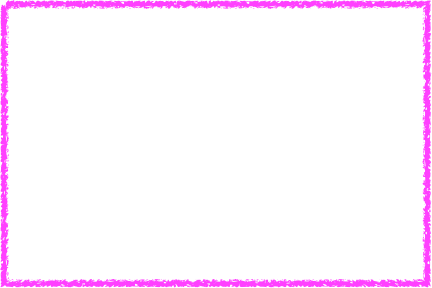 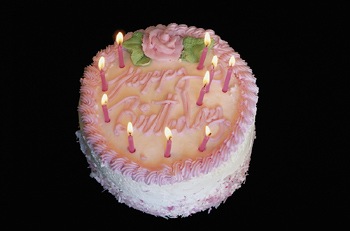 Yo tengo 50 años.
¿Cuántos años tienes tú?
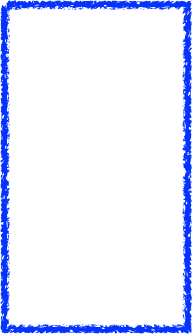 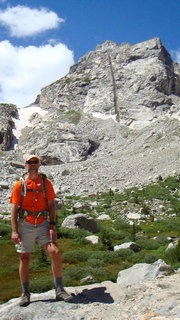 Yo tengo una familia de 5 personas.
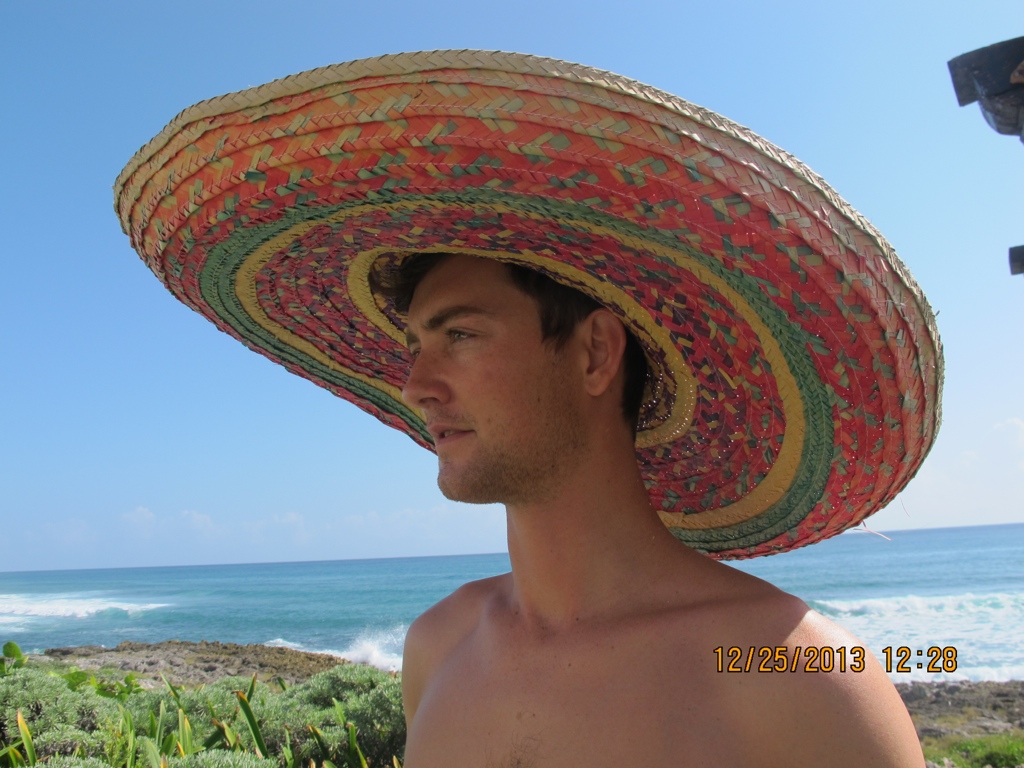 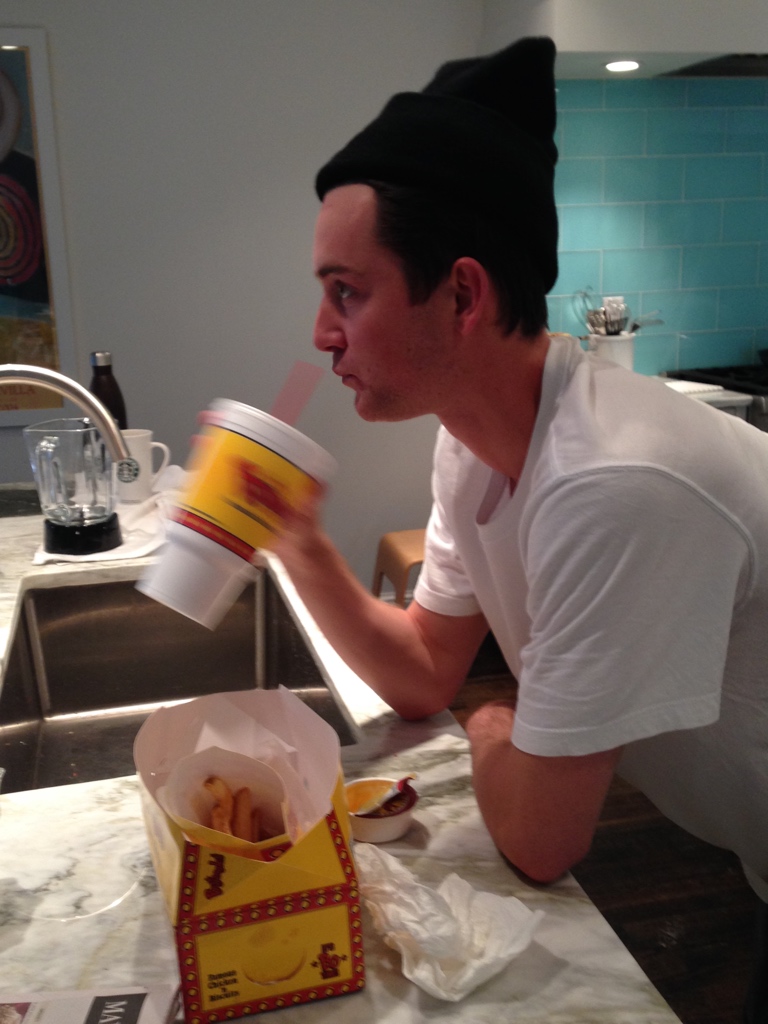 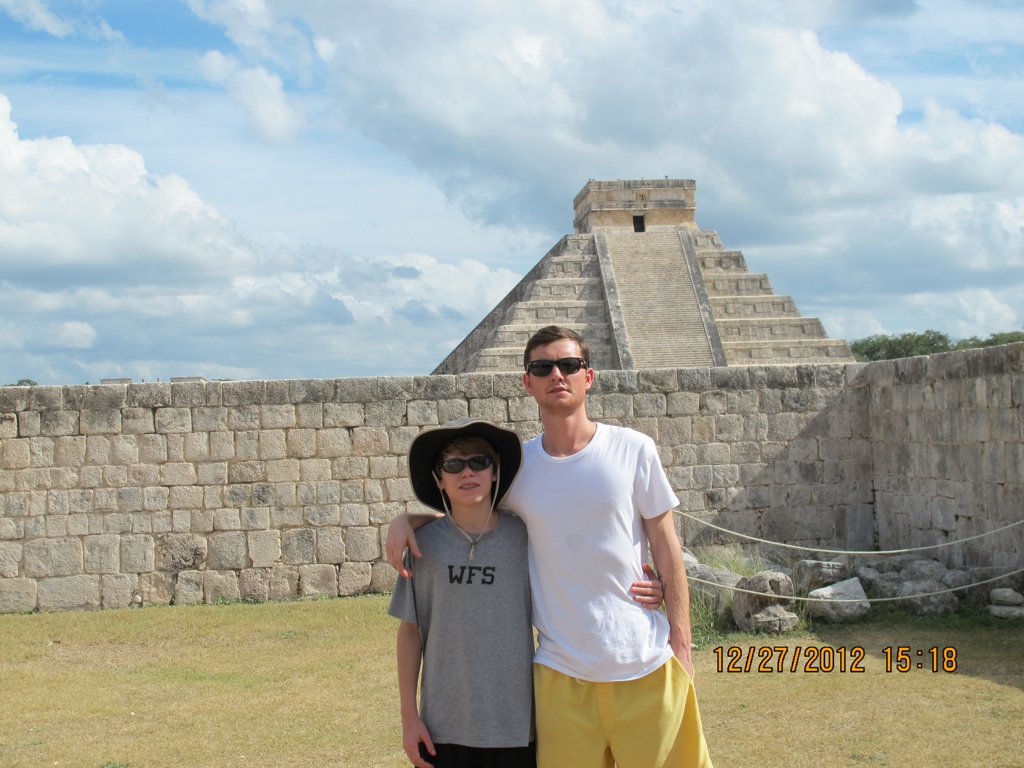 Mi esposo se llama Tom.
Él tiene 51 años.
Matt tiene
16 años.
Andrew tiene 24 años.
¿Cuantas personas tienes en tu familia?
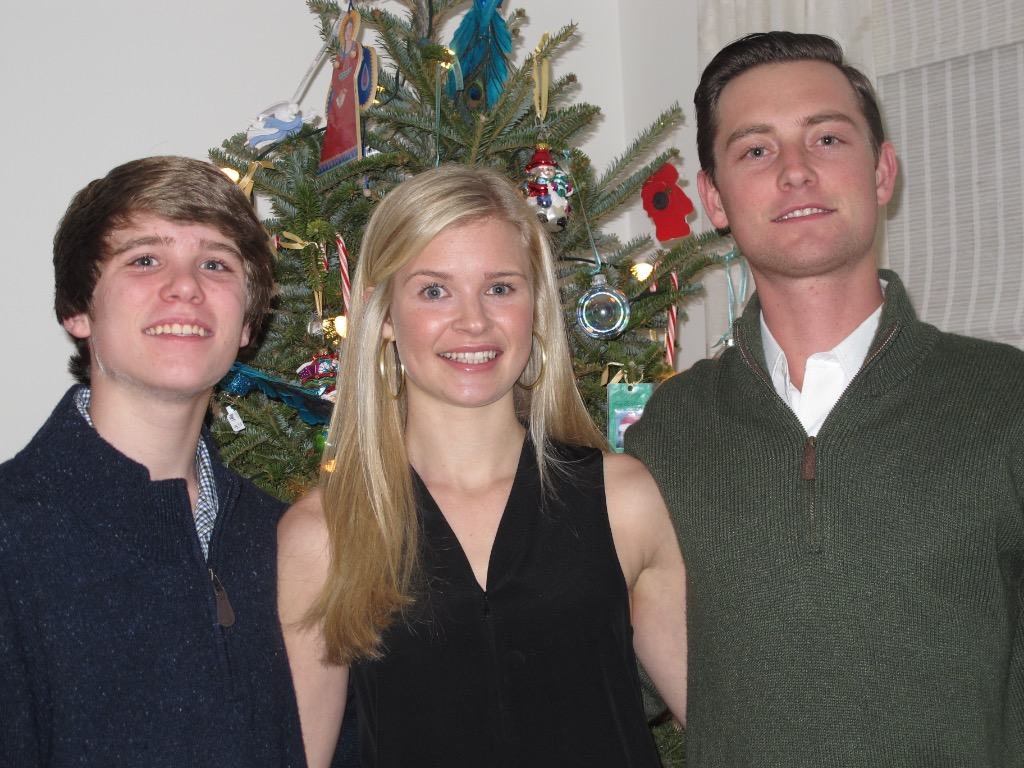 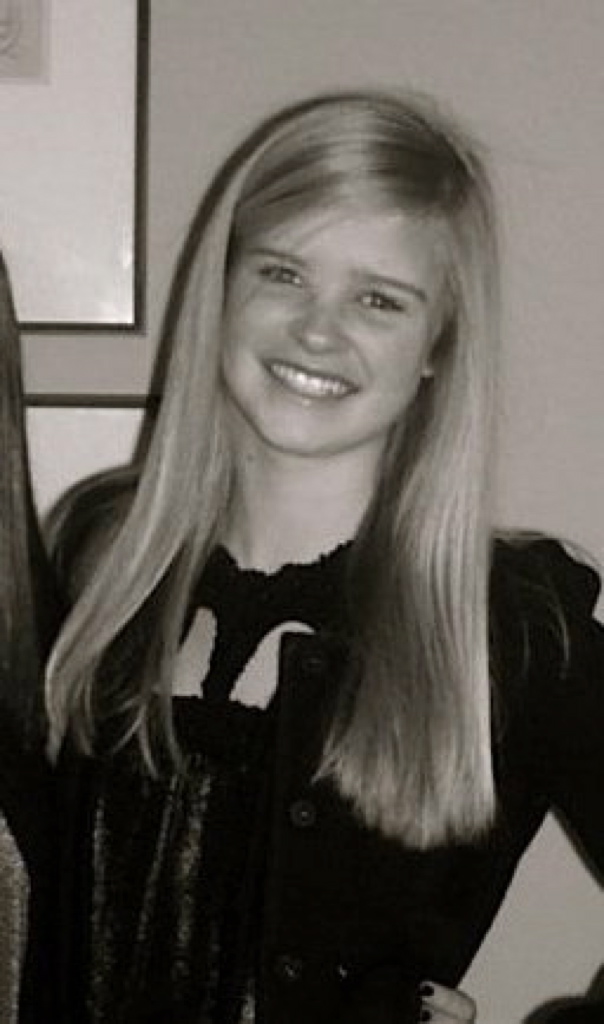 Mi hija Betsy tiene 22 años.
¿Cuantas personas tienes en tu familia?
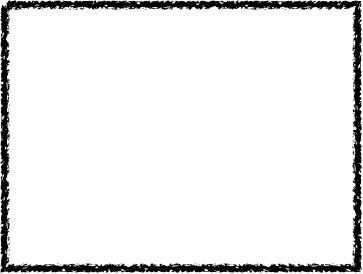 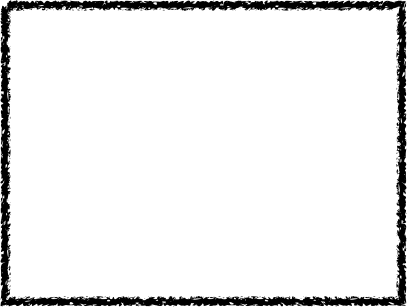 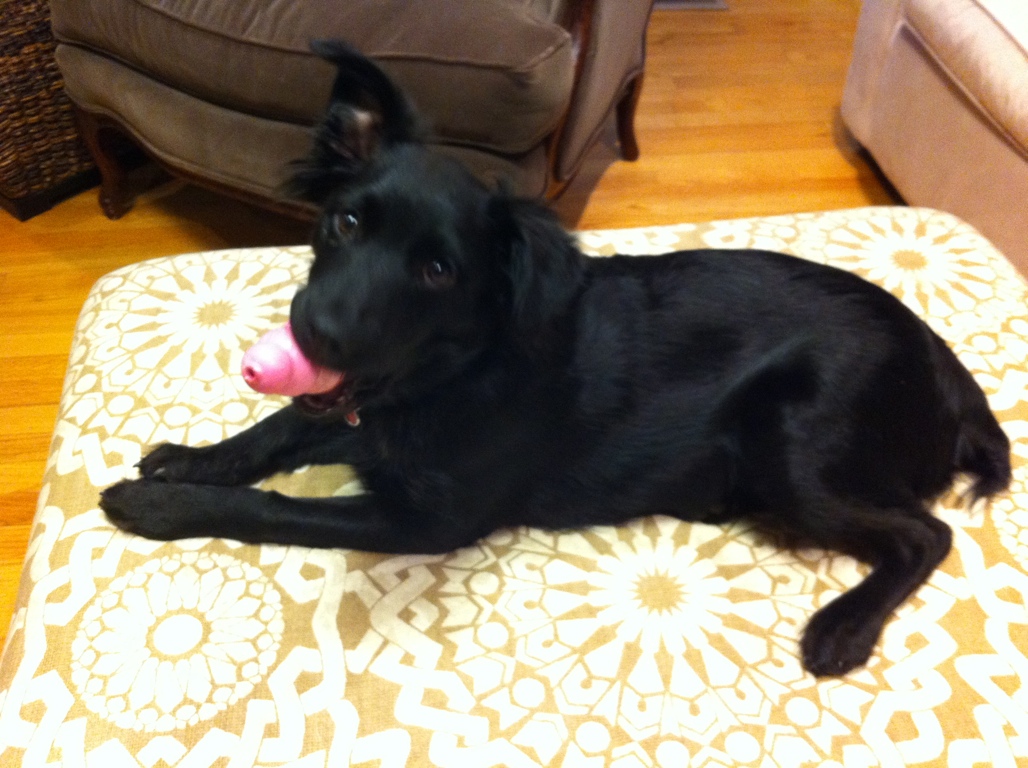 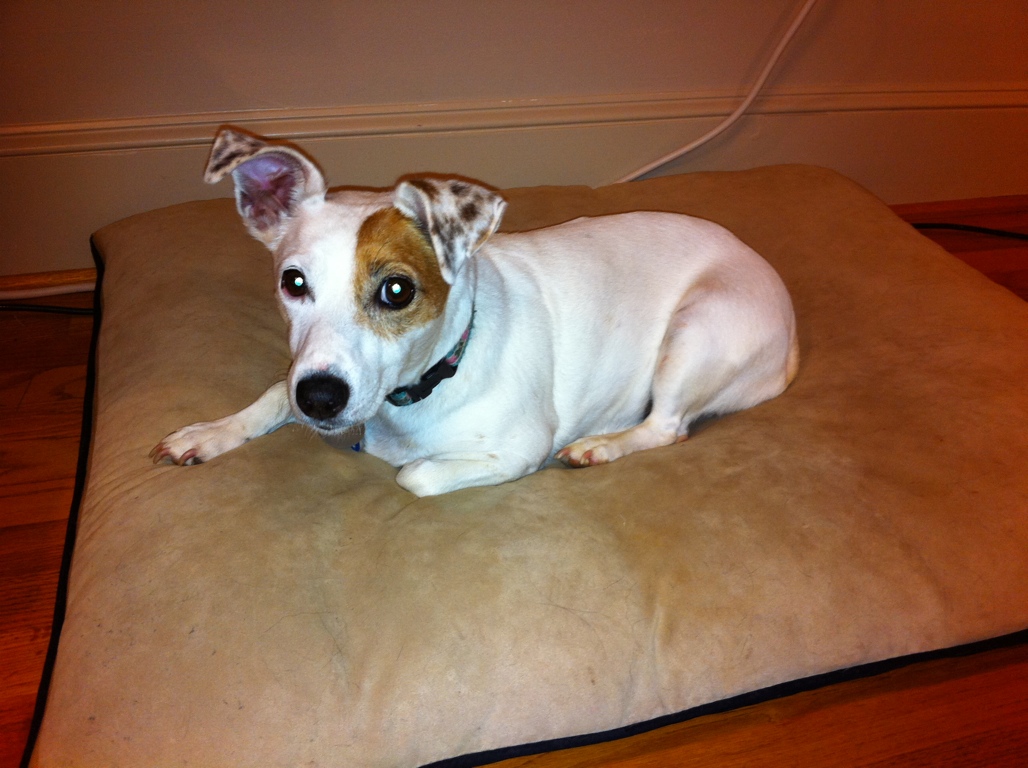 Yo tengo 2 mascotas- 2 perros.
Phoebe es negra y mediana. Ella tiene 5 años.
Cookie es blanco y marrón.  Ella es pequeña. Ella tiene 15 años.
¿Tienes mascotas?
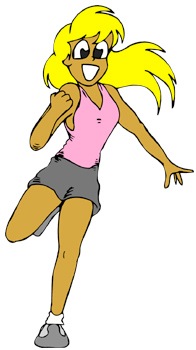 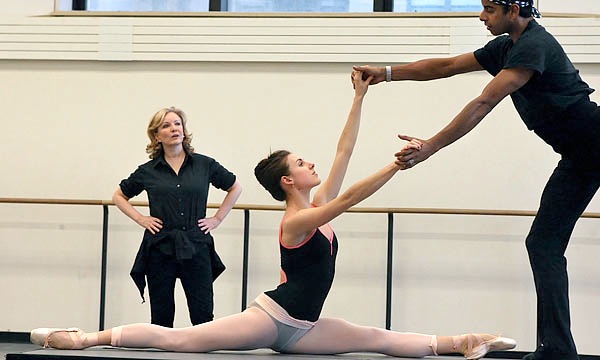 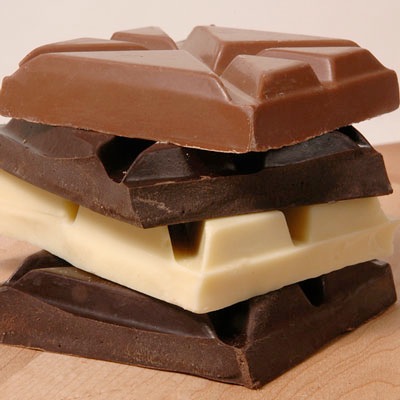 Me gusta correr. 
Me gusta bailar.
Me gusta comer chocolate y chile.
Me gusta beber el cafe de Starbucks.

¿Qué te gusta hacer?
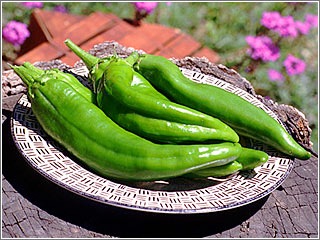 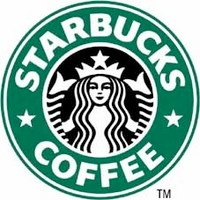 También me gusta esquiar y dar caminatas.
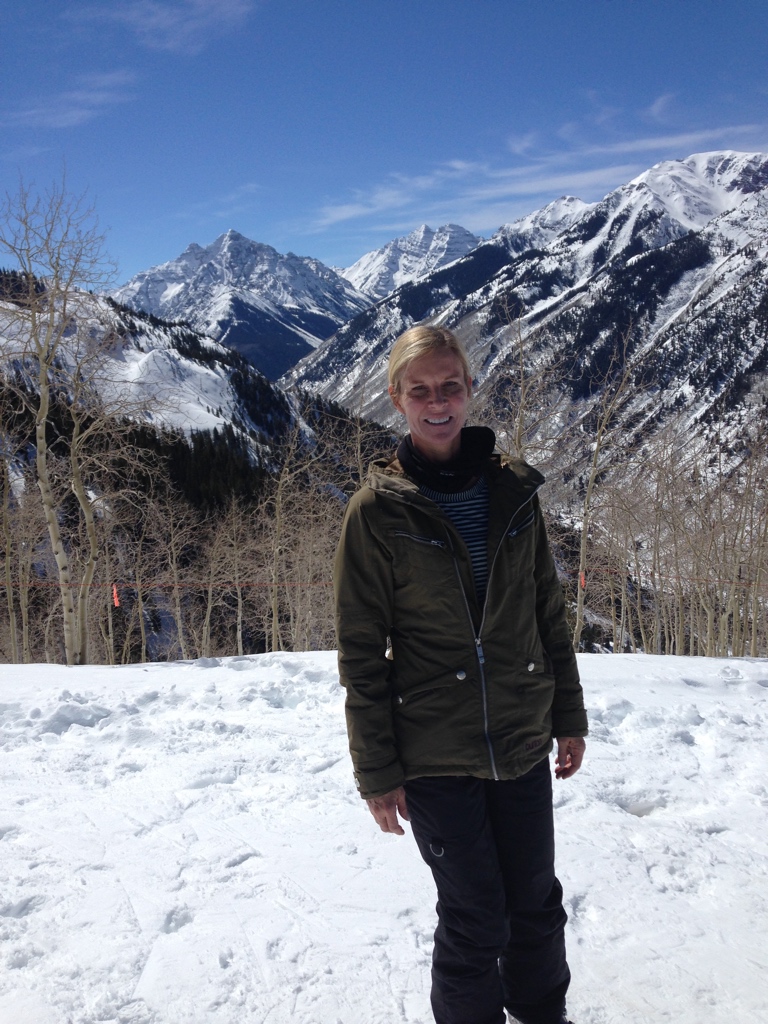 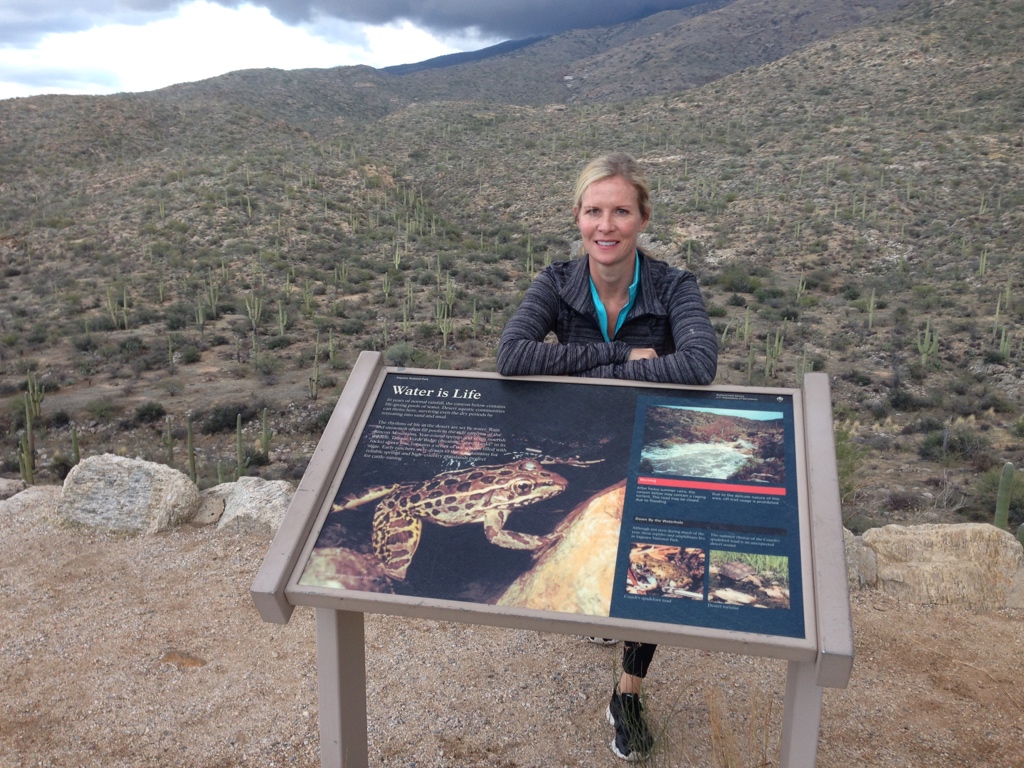 Estoy en Tucson, Arizona
Estoy en Snowmass, Colorado
Fuera de la escuela . . . 

Juego al tenis en un equipo.
Yo leo muchos libros y revistas y 



me gusta escuchar la música alternativa en Spotify. 

Saco fotos de mis viajes y también escribo artículos sobre mis viajes.
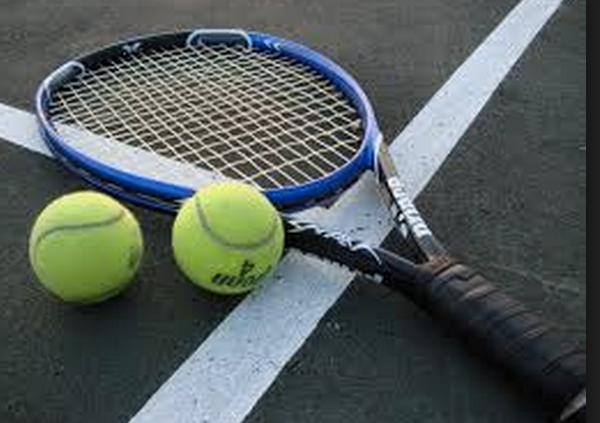 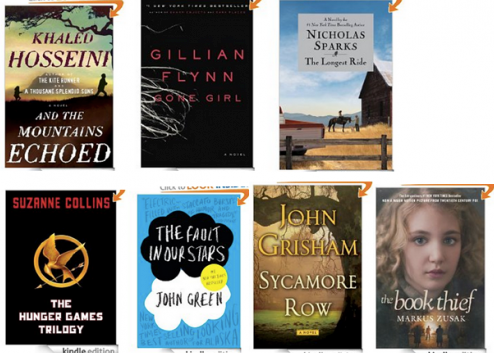 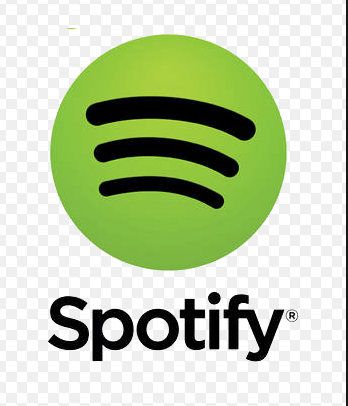 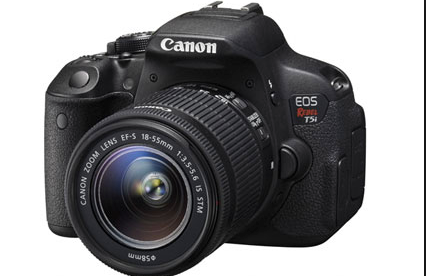 ¿Qué haces tú fuera de la escuela?